Air Way ObstructionI&II
Dr. Manal Bukhari King Saud University Otolaryngology
Assistant professor
 consultant Phonosurgeon  King Abdulaziz University
Objectives
To recognize assessment and management of common airway obstruction  diseases, include ability to obtain patients’ history, perform comprehensive physical and mental status assessment, interprets findings
To know how to handle common airway emergencies.
To be aware of common airway obstruction  operations.
Airway Obstruction I
       -  causes of airway obstruction (congenital and acquired)
       -  signs and symptoms 
 
Airway Obstruction II
       - investigation of airway obstruction
       - radiology illustration
       - medical and surgical treatment
       - operations  ( indication, procedure  and complication) tracheostomy,
         cricothyroidectormy, intubation, choanal atresia repair etc..
the Upper airway extended from the nares and lip to the subglottic area

Upper airway obstruction :
Congenital 
Acquired
Congenital upper airway obstruction
From birth to the first few weeks of 

Congenital upper-airway obstruction 
Nasal obstruction 
nasal masses
Choanal atresis and stenosis
Pyriform aperture stenosis
Pharyngeal 
Craniofacial  anomalies 
Laryngeal 
Laryngomalcia
Vocal cord paralysis
 subglottic haemangioma
Subglottic  stenosis 
Laryngeal web 
Laryngeal lymphangioma
Saccular cyst
3 years old child who has stridor for  3 weeks, what is  stridor?
Stridor
is a high-pitched wheezing sound resulting from turbulent air flow in the upper airway. Stridor is a physical sign which is produced by narrowed or obstructed airway path
Type of stridor
Inspiratory stridor: supraglottic , glottic  obstruction
Expiratory stridor:  trachea (lower )   
 Biphasic stridor: subglottic obstruction
Nasal obstruction
neonates are obligatory nasal breather
 in neonate Cyanosis improved with crying but worsens on feeding
Nasal masses :
Cystic ( meningoencephalocoele, )
Solid (glioma, hamartoma ,teratoma ,and lymphangioma)

Ct scan and MRI  is important for diagnosis
Nasal obstruction
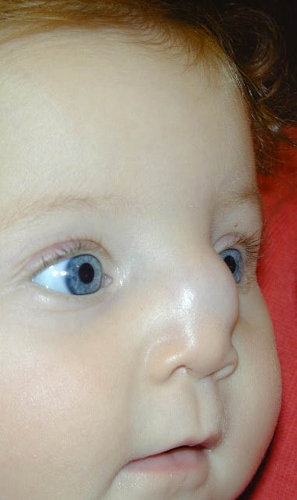 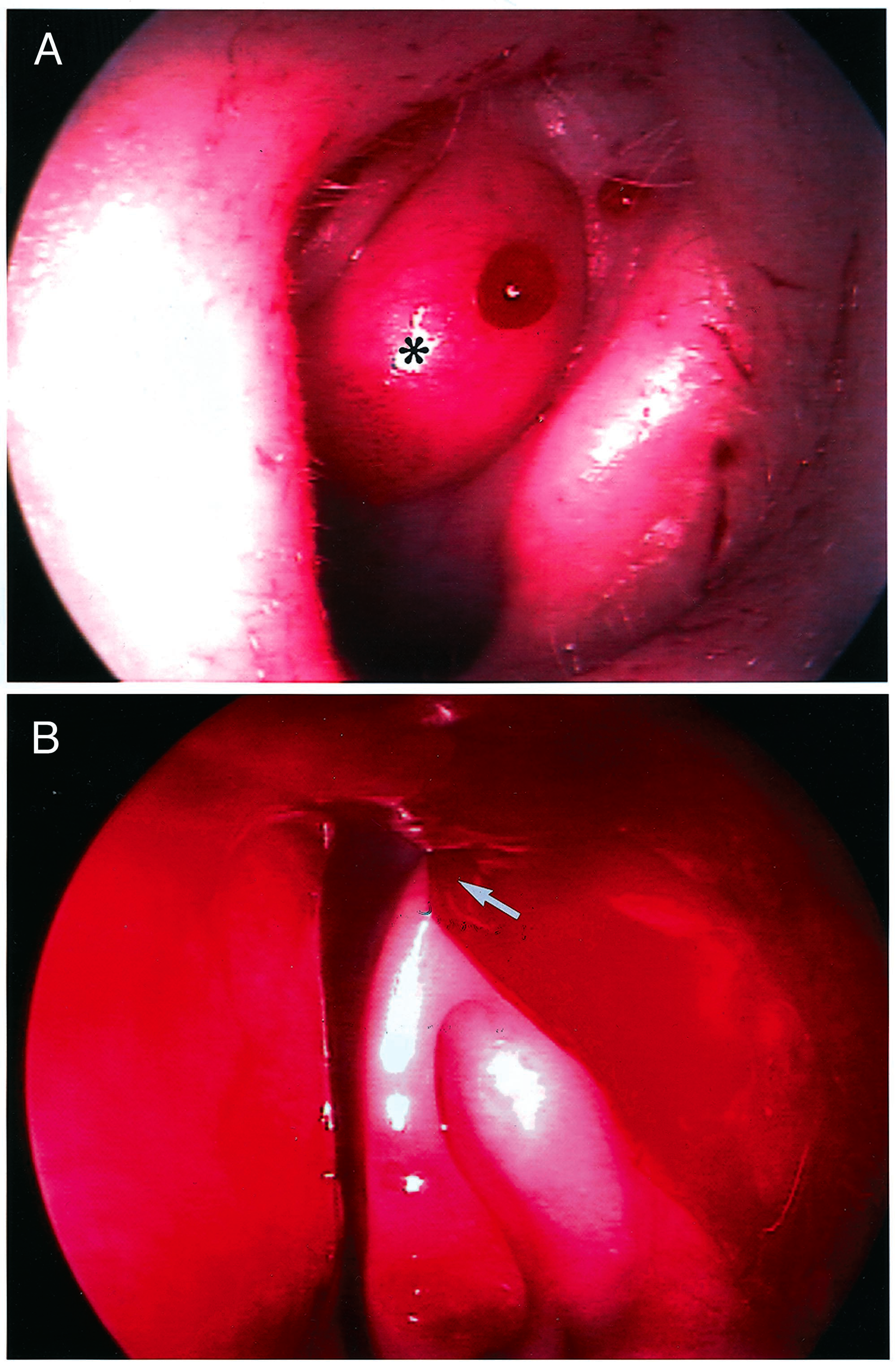 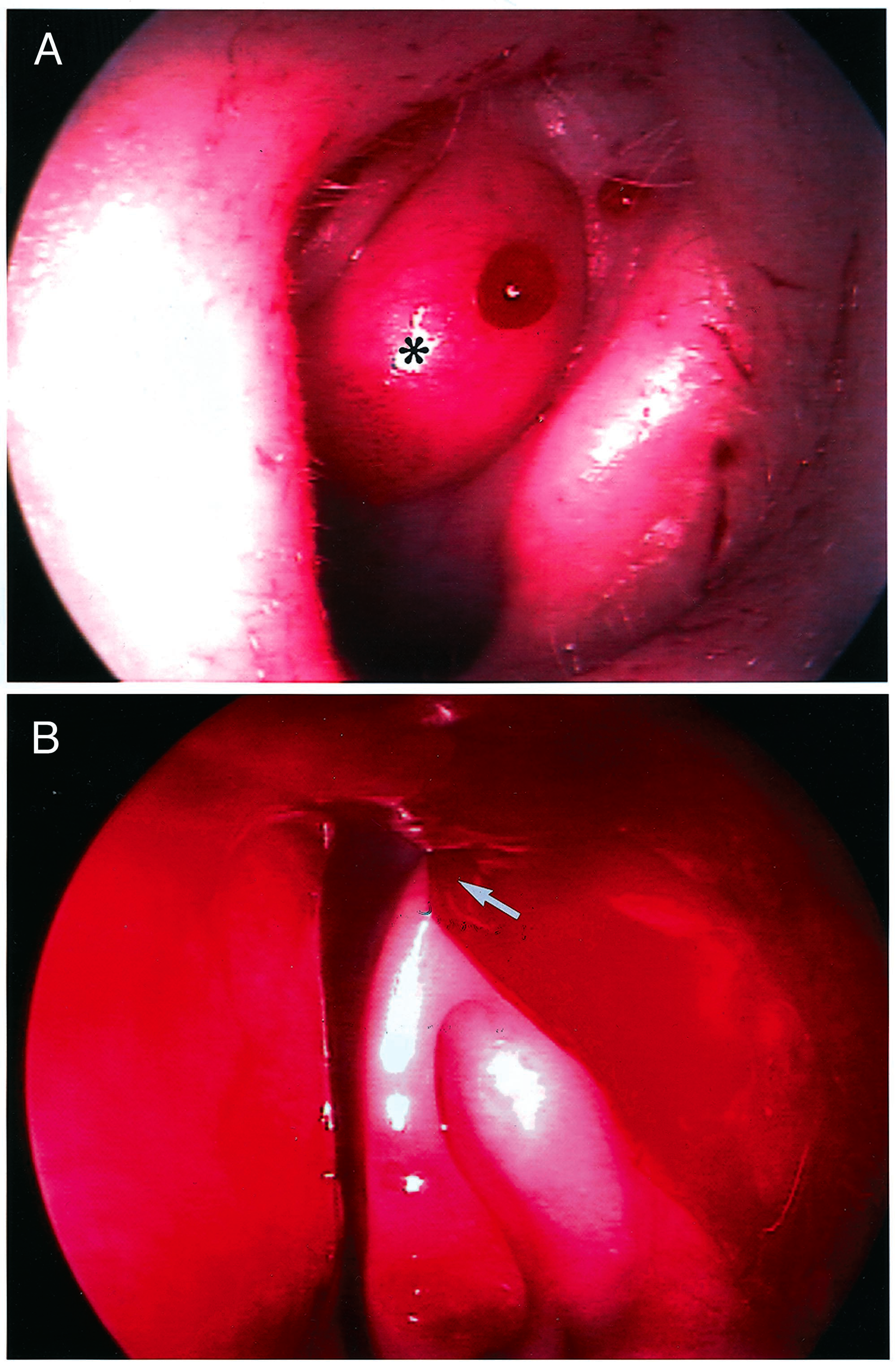 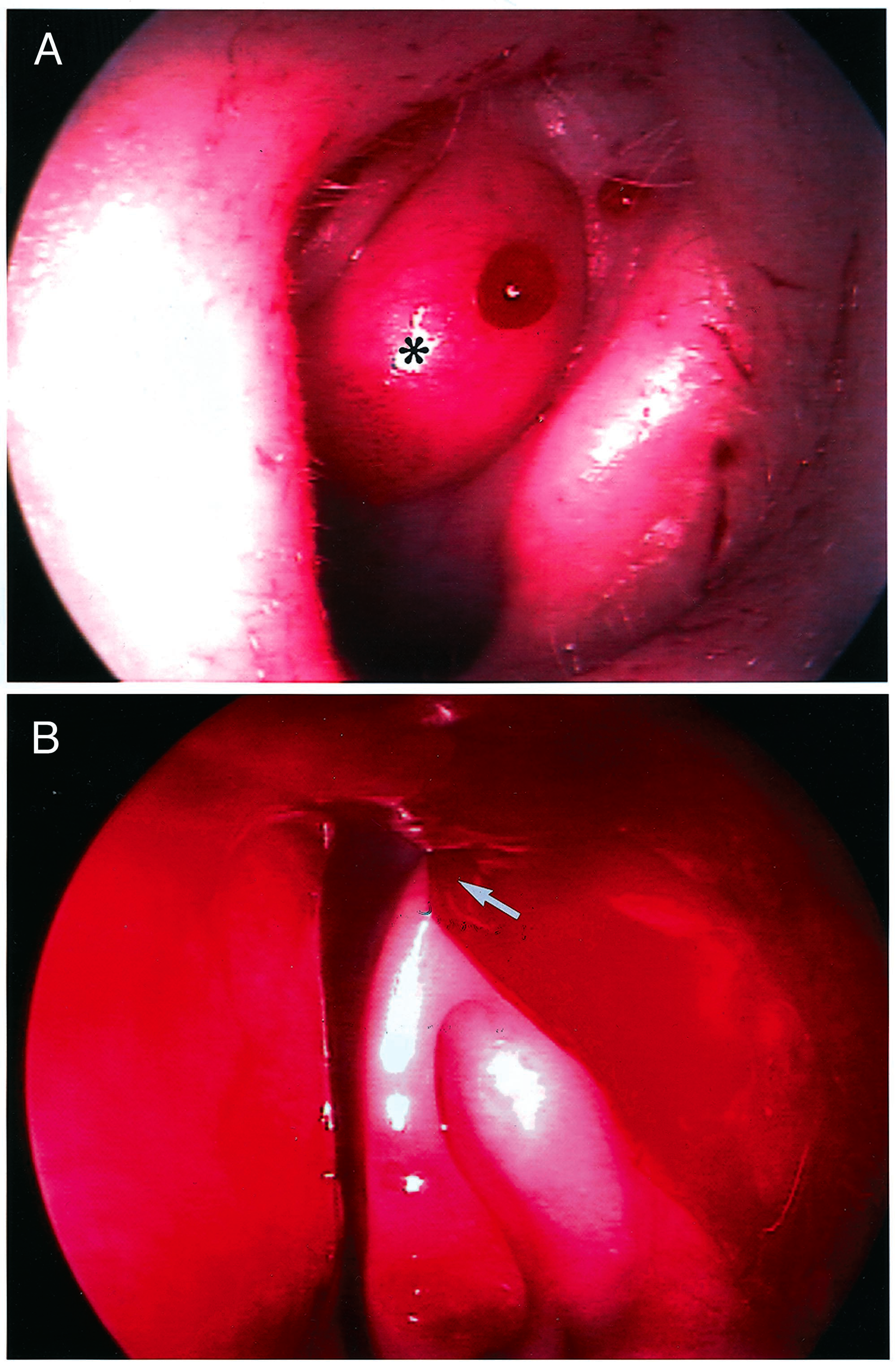 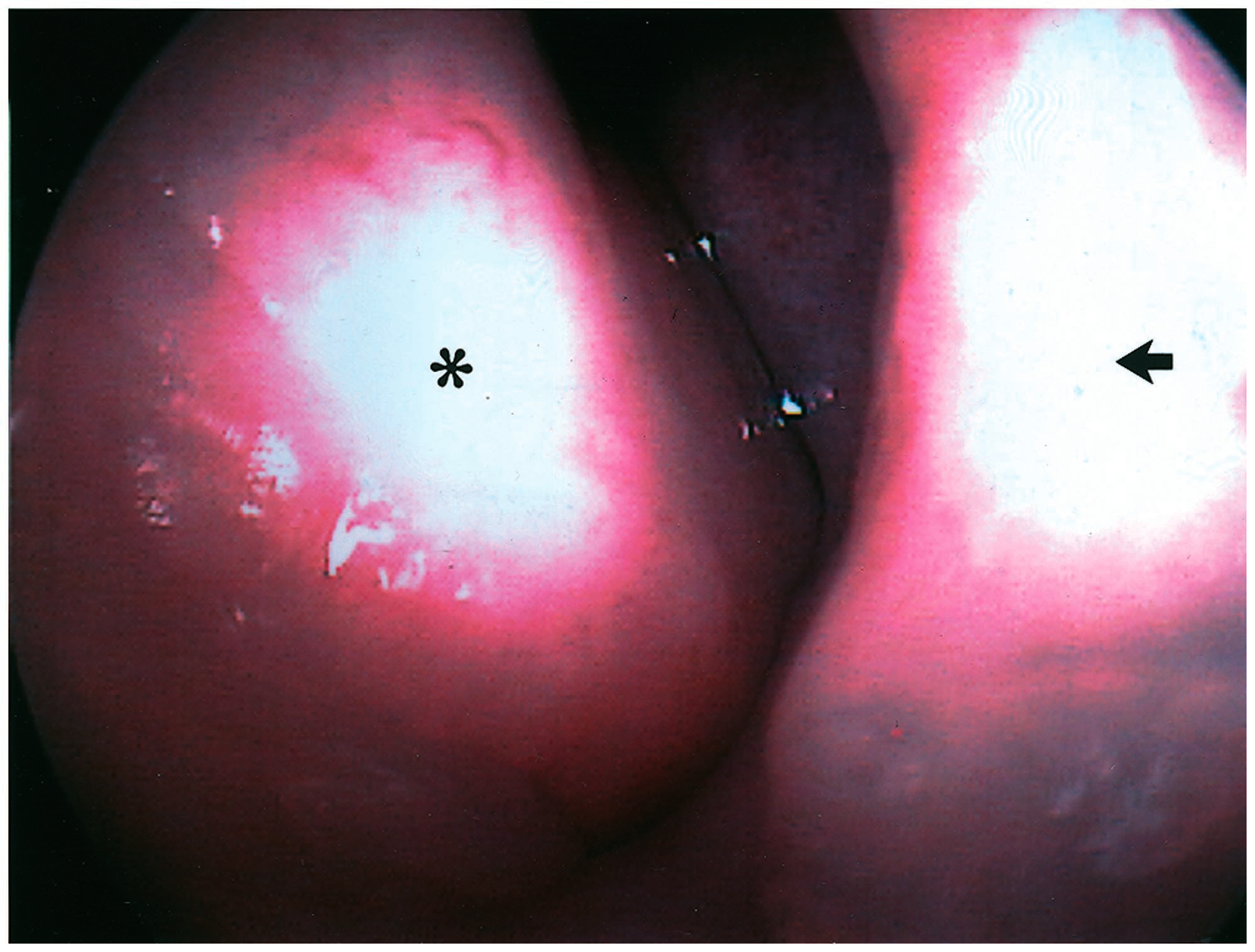 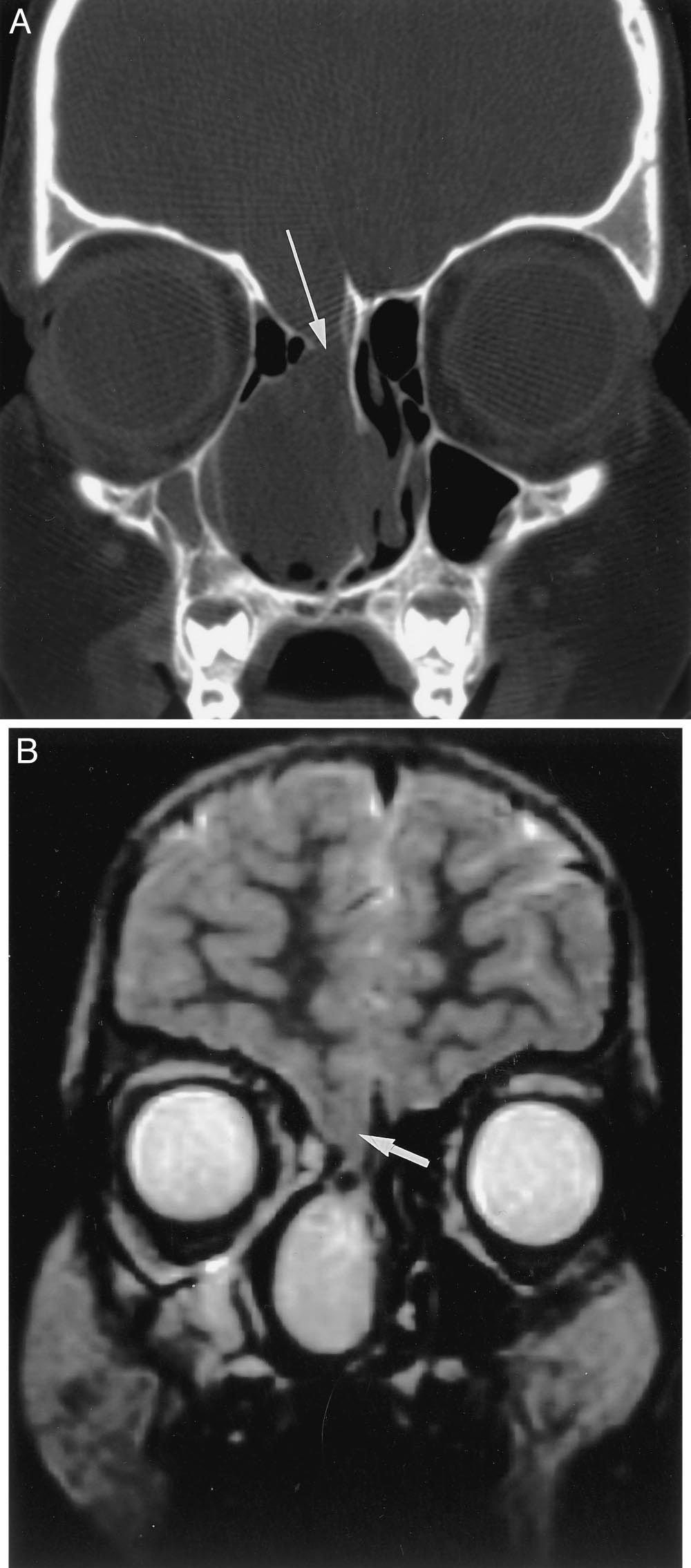 Choanal  atrasia
Lack of patency of posterior nasal aperture 
Bilateral atrasia presents soon after birth  with sever respiratory distress  
Unilateral atrasia may undiagnosed until later in childhood (rhinorrheoa )

Types :
Membranous 10% 
Bony
 mixed
 
DX:
Cyanosis improved with crying 
Inability to pass size 6 French catheter
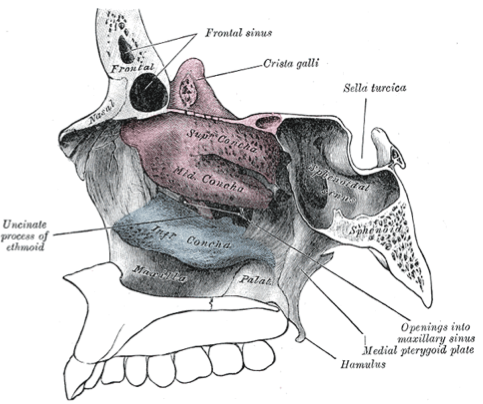 70% of choanal  atrasia associated with CHARGE 
C coloboma
H heart disease 
A atrasia
 R retarded growth 
G genital hypoplasia 
E  ear deformity
Treatment
Emergency treatment is by  insertion of oral tube 

Surgical treatment is by  either transnasal or transpalatal choanal atrasia repair
Pharyngeal obstruction
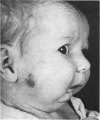 Craniofacial anomalies :
Pierre –Robin syndrome:
Glossoptosis, micrognatheia, cleft palate
 Treacher- Collins syndrome:
(Mandibuo-facia; dystosis)
Narrow nose high arched palate
Laryngeal
Laryngomalcia :
The most common cause of congenital airway obstruction
The most common cause of stridor  in infancy 
What is stridor?
Audible sound produce during breathing due to air- flow change within the larynx
Inspiratory
expiratory    
Biphasic  
Snoring : is low pitch sound caused by tissue vibration of the nasopharynx pharynx and soft plate due to obstruction above the larynx
Symptoms
Stridor in the first weeks of life
Inspiratory phase
Worse with crying ,feeding ,and respiratory tract infection
Improved in prone position
DX : flexible fibrotic endoscopy
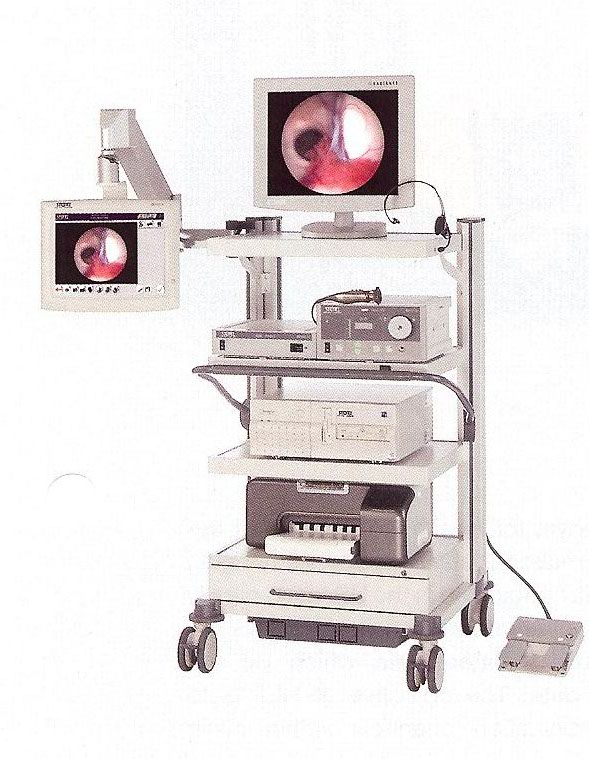 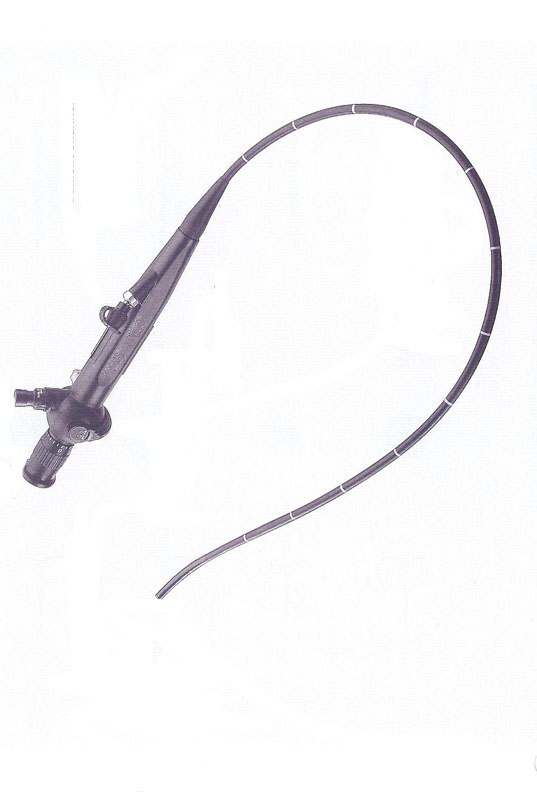 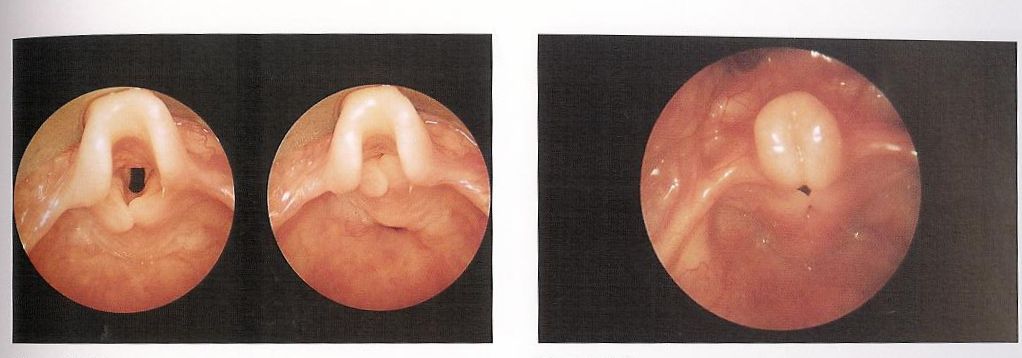 Endoscopic  finding:
Tall ,omega shape epiglottis 
Inward forward movement of arytenoid mucosa (sucked)  
Short aryepiglottis fold
Treatment :
Mild cases :( no cyanosis not effecting the child growth )
 observation
Sever cases: 
supraglottoplasty ,
tracheostomy
Vocal cord paralysis
Can be unilateral or bilateral ,congenital or acquired
Congenital form  may associated with abnormality of the central nervous system (Arnold Chiari syndrome ) or cardiovascular anomalies
Symptoms:
 high pitch inspiratory stridor
Treatment :
 trechestomy  in sever cases  
Spontaneous recovery occurs in half patients
 surgical intervention postponed  until the patient become old 
Vocal cord lateralization,
 arytoidectomy 
laser cordotomy
Subglottic haemangioma
Congenital vascular lesion 
not present at birth but grow rapidly over the first few months of life
Symptoms: 
Biphasic stridor 
Tend to involute slowly after one year 
50% of the patients have cutaneous  haemangioma  in the head and  neck 
Treatment :
Systemic steroid , interlesional steroid , Propranolol,
laser ablation  treachestomy
Congenital subglottic stenosis
Subglottic area is the narrowest area in the airway ,stenosis if the diameter less than 4 mm  in term infant  
Symptoms depend on the degree of stenosis 
Biphasic stridor
Recurrent croup 
 Dx:
 bronchoscopy, 
,plain x ray, HKV
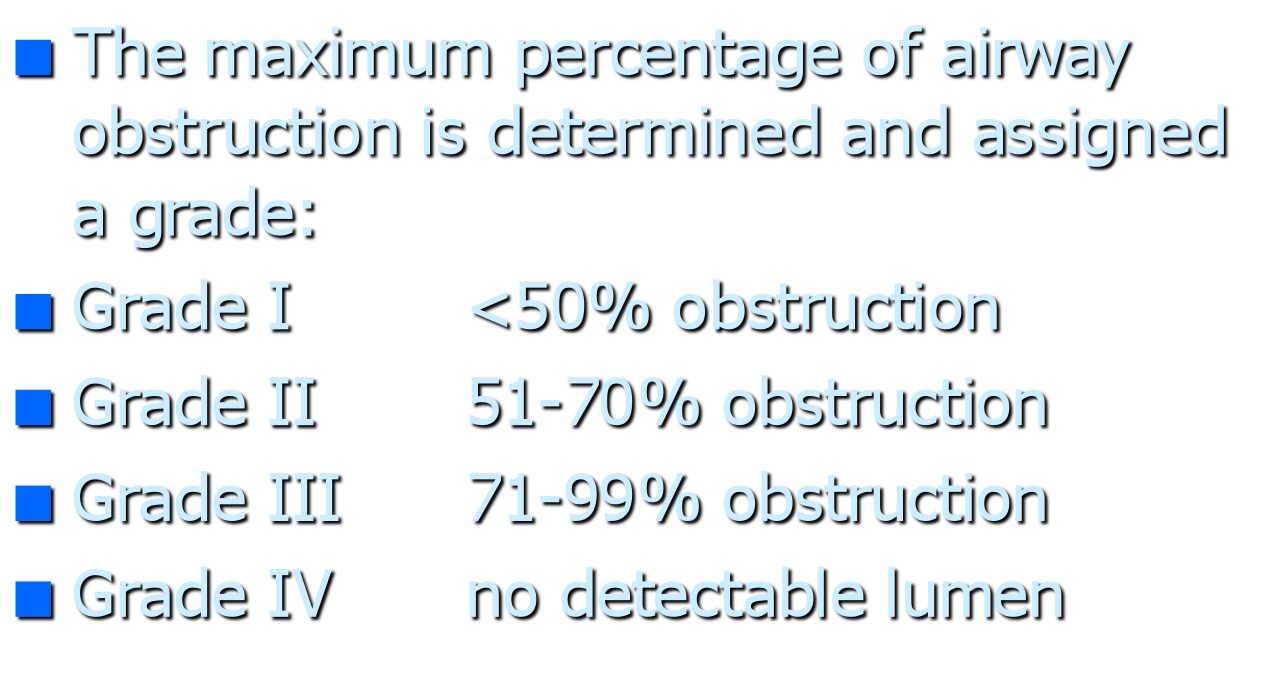 Treatment
Depend on the degree of stenosis 
Tracheostomy 
 laser excision 
Balloon dilation 
Laryngotracheal reconstruction(LTR) 
Criocotracheal resection(CTR)
Laryngeal web
Week cry 
Stridor

Treatment : 
Laser excisions 
Trachestomy
Extratracheal compression
Cystic hygroma
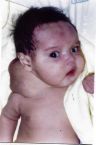 Acquired upper airway obstruction
acquired upper airway obstruction are more common than congenital type 
Subglottic area is the narrowest area 
Causes:
Infectious
Peritonsillar abscess 
Retropharyngeal abscess 
Epiglottis
Croup
Bacterial tracheitis 
 noninfectious
 FB aspiration
 acquired vocal cord paralysis
Acquired subglottic stenosis 
 adenotonsillar enlargement
 respiratory papillomatosis
 malignancy
Angiodema
 cautsic ingestion
  trauma 
 laryngospasm
Peritonsillar abscess
common deep infection in late childhood
Symptoms : low grade fever  sever sore throat ,muffled voice  ,drooling, trismus
Peritonsillar abscess
Diagnosis
Clinical diagnosis 
CT scan 
Treatment :
 aspiration 
Excision and drainge
 later tonsillectomy 
IV ABX
Retropharyngeal abscess
Symptoms :
 fever, cervical adenopathy ,stridor torticollis,  drooling 
Causes : 
progressive pharyngitis  S.aureus ,Haemophilus , group A beta haemolytic sterptococcus , bacteroides
Treatment :
Transoral excision and drainge 
IV ABX
INTUBATION 
Tracheotomy
Epiglottitis
It is life threatening  rapidly progressive condition 
Cause :H influenzae type B 
Age:2-7 years 
Symptoms : 
High fever dysphagia, drooling  stridor  toxic looking child  ( sit upright with head extended )
 NO EXAMINATION SHOULD BE DONE IN ER  .
Intubation
  tracheostomy
 IV ABX
Endoscopic  picture
Epiglottitis
Thumb sign
Croup
Croup (laryngotracheobronchitis )

Primary involves the subglottic
Parainfluenza 1-3
6 months-3 years 
SSX: 
biphasic stridor, fever , brasssy cough , hoarseness , no dysphagia 
DX: 
x-ray ,steeple sign 
 RX: 
humidified oxygen,racmic epinephrine ,steroid
Steeple sign
Non infectious causes
FB aspiration
Foreign body aspiration is a common accident in children and represents an important cause of morbidity  and mortality.

500 children die of FBA each year in the USA and 40% of lethal accident among children under 1year of age were caused by FBA
Int J Pediatric Otorhinolaryngol
FBA is common among infants and preschool children
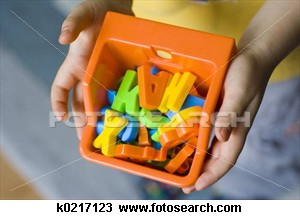 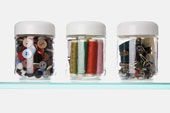 Clinical presentations
Acute episode
Period of choking ,gagging, wheezing ,hoarseness
  
Asymptomatic ( miss diagnosis?)
Cough , wheezing …
 
Complication
Pneumonia, obstructive emphysema and bronchiectasis ….
Medical history is the key to diagnosis FBA
Physical examination finding were abnormal in 80% of children with FBA , these were abnormal also in 40% of children without FBs .
the sensitivity and specificity of physical examination were 80.4% and 59% respectively.
Pediatr surg 2005;40:1122-1127
Radiological examination
Many FB are not radiopaque  and small FB may cause symptoms but not radiographic changes

Plain film (inspiratory  expiratory )
Air trapping,
obstructive emphysema ,mediastinal shift
Rt and LT lateral decubitus film
The most common objects aspirated by young children are food products (peanuts ,seeds)
Beans and seeds absorb water over time 
Inert FB (Pieces of toys casuse less reaction
Negative imaging studies do not exclude the presence of an FB

A High  degree of clinical suspicion is the most important element in the diagnostic work –up
Airway foreign bodies are removed most safely under general anesthesia using the ventilating rigid bronchoscope
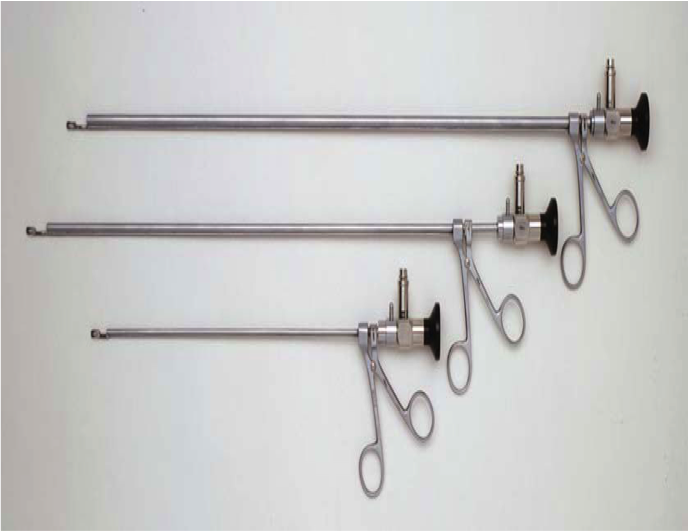 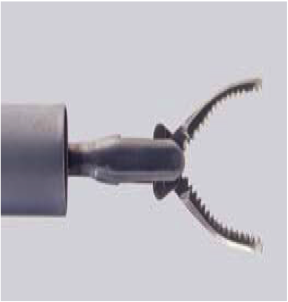 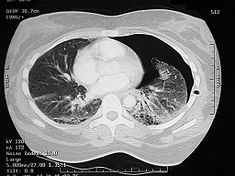 Acquired vocal cord paralysis
Unilateral 
Bilateral 
Causes :
Birth trauma
(forceps delivery)
Cardiac surgery( PDA repair)
Mediastinal or neck surgery 
Tracheo-esophageal fistula repair
Bilateral vocal cord paralysis (abduction type)
 symptoms :
Stridor

Treatment : 
Need temporary tracheotomy 
Vocal cord lateralization 
Cordectomy arytenoidectomy
Acquired subglottic stenosis
Risk factors:
Prolong intubation
 size of the tube, material 
Care of intubated patient
High pressure cuffs tube
Difficult intubations
 multiple intubation 
GERD 
Tracheobronchial infection
Laryngeal   granulation tissue  ulceration perichondratis  subglottic stenosis
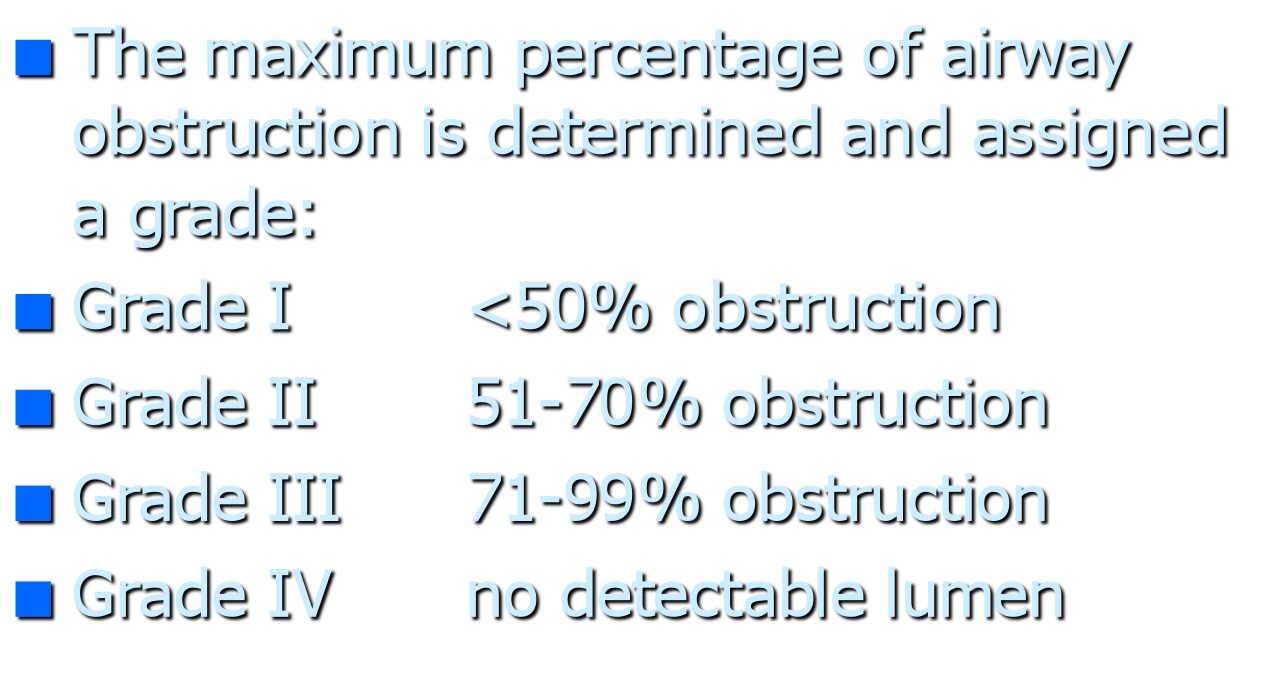 Treatment
Grade I&II
Observation
Balloon dilation  
Laser excision
 
Grade III&IV
Trachestomy 
Laryngotracheal reconstruction 
Cricotracheal resection
Respiratory papillomatosis
2/3 before age 15 
 rarely  malignant change 
 HPV 6-11
Risks:
younger first  time mother (condyloma acuminata)
Lesions: wart like (cluster of grapes )
Types :
juvenile
Senile
SSX:
Hoarseness stridor
RX;
laser excision ,microdebrider 
Adjunctive therapy:
 Cidofovir, acyclovir , interferon
Thermal injury
Aspiration hot liquid ,caustic fluid
Treatment : 
 intubation 
Trachestomy
 IV ABX
Cricothyroidectomy
a technique for obtaining an emergency airway through the cricothyroid membrane when standard airway techniques have failed.
   in which a large-bore intravenous cannula is inserted directly through the membrane.
 Surgical  cricothyroidotomy in which a surgical hole is made in the membrane and a cuffed tube, similar to a short endotracheal tube is inserted directly.
Indications:
Need for an emergency airway where:

Intubation is not possible 
Need to avoid neck manipulation
  Severe maxillofacial trauma
Oedema of throat
Severe oropharyngeal/tracheobronchial haemorrhage
Foreign body in upper airway
Lack of equipment for endotracheal intubation
Technical failure of intubationSevere
Complications:	 	
Thyrohyoid membrane incision	 	
Intra/postoperative bleeding	 
Subglottic stenosis	
Dysphonia/hoarseness	  
Laryngeal damage	 
Tube misplaced in bronchus	 
Pulmonary aspiration	 
Tracheal stenosis	 .	
Recurrent laryngeal nerve injury	
Oesophageal perforation or tracheo-oesophageal fistula.	
Tracheo-left brachiocephalic vein fistula	 	
Fracture of thyroid cartilage
Trachestomy
Indications for a tracheostome
Obstruction of the upper airway, e.g. foreign body, trauma, infection, laryngeal tumour, facial fractures
Impaired respiratory function, e.g. head trauma leading to unconsciousness, bulbar poliomyelitis
To assist weaning from ventilatory support in patients on intensive care
To help clear secretions in the upper airway
Complications
Immediate:

Haemorrhage, e.g. from thyroid isthmus
Hypoxia
Trauma to recurrent laryngeal nerve
Damage to oesophagus
Pneumothorax
Subcutaneous emphysema

Early:

Tube obstruction or displacement
Aspiration
Bleeding from tracheostomy site
Infection
Late:

Airway obstruction with aspiration
Tracheomalacia
Aspiration and pneumonia
Fistula formation, e.g. tracheo-cutaneous or tracheo-oesophageal
Damage to larynx, e.g. stenosisTracheal stenosis
Clinical assessment of child with upper airway obstruction
History :
Age 
Speed of onset and precipitating event 
Associated symptoms (fever ,drooling. Hoarseness ..)
Feeding difficulty 
Past medical history (birth trauma, intubation…)
Examination
Craniofacial anomalies 
Cutaneous haemangiomas
Respiratory distress sign
Neck mass
Growth chart 
COMPLETE ENT  EXAMINATION
Flexible fibroptic examination
investigation
Physiological studies:

ABG 
Spirometry

Imaging :

Chest Xray (FB)
HKV (subglottic stenosis)
CT scan( choanal atrasia ,retropharyngeal abscess ,tumor ) 
MRI (intracranial extension )
Barium swallow (vascular ring)

Endoscopy : is the tool of examination
Thank you